ПРЕЗЕНТАЦИЯ ПРОЕКТА
«Семейные традиции»
                                    Подготовили: Орлова А.И. воспитатель
                                                                    высшей квалификационной категории 
                                                                                 Тарасова А.И. воспитатель
                                                                              муниципального автономного 
                                                                              дошкольное образовательного
                                                                             учреждения «Детский сад «Белочка» 
                                                                                    села Новая Таволжанка 
                                                                                     Шебекинского района 
                                                                                     Белгородской области
                                                                              
                                                                                           2015 г.
[Speaker Notes: Титульный слайд]
ОСНОВАНИЯ ДЛЯ ОТКРЫТИЯ ПРОЕКТА
2
Введение в предметную область
Все мы говорим о возрождении России, но ведь оно невозможно без возрождения культа семьи и народных традиций. Ведь с момента крещения Руси люди жили по законам духовности и нравственности. Так жила и семья, признававшаяся главной человеческой ценностью.
В настоящее время нельзя не отметить, что во многих семьях наблюдается ослабление связей между детьми и родителями. Это ведет к потере традиций, которые и являются фундаментом культурной жизни человеческого общества. Это элементы культурного наследия, передающиеся из поколения в поколение.
От того, как будут образованы, а главное, воспитаны сегодняшние дошкольники, будет зависеть, какое мы возродим общество, и счастливо ли, интересно ли в нем будет жить.
Когда люди по-настоящему ценят, уважают и любят друг друга, то в их семье интересная совместная жизнь. Им приятно доставлять своим близким удовольствие, дарить им подарки, устраивать для них праздники. Общие радости собирают всех за большим столом по случаю семейных торжеств: дней рождения, именин, юбилеев. 
Именно этой идеей пронизаны и «Федеральная программа «Патриотическое воспитание граждан», и «Концепция модернизации российского образования »
ОПИСАНИЕ СИТУАЦИИ «КАК ЕСТЬ»
В процессе работы над проектом, мы более подробно изучили семьи воспитанников, познакомились с их семейными традициями, особенностями семейного воспитания. По ходу проекта появились некоторые затруднения: в группе есть неполные семьи, разная национальность членов семьи. В результате анализа  ДОУ, выявлены существующие проблемы: Детей необходимо приобщать к семейным традициям и обычаям, повышать интерес к ценностям семьи, но содержание работы в ДОУ не обеспечивает решения поставленной задачи в полной мере.
ОПИСАНИЕ СИТУАЦИИ «КАК БУДЕТ»
Мы предполагаем, что в результате реализации данного проекта все его участники – дети, педагоги, родители – приобретут определенные знания.

Дети будут знать:
имена дедушек, бабушек;
профессии бабушек и дедушек, своих родителей;
прошлое своей семьи;
народные игры, песни, колыбельные;
приобретут представления об общечеловеческих ценностях;
научатся проявлять уважение к своим родителям, членам семьи, людям труда;
у них будет развито чувство гордости за свою семью.
ОПИСАНИЕ СИТУАЦИИ «КАК БУДЕТ»
Родители

приобретут знания о семейных и народных традициях, праздниках;
укрепят внутрисемейные связи;
у них будет развито чувство гордости за свою семью;
будут уважительно относиться к своим предкам, внимательно – к событиям в доме;
научатся хранить и чтить свои семейные традиции;
знать свою родословную, минимум до третьего колена;
откуда произошли их фамилии;
знать народные песни, петь их на семейных праздниках;
научатся организовывать семейные праздники.
ОПИСАНИЕ СИТУАЦИИ «КАК БУДЕТ»
Педагоги

расширят знания о народных праздниках, их происхождении;
пополнят личный репертуар народными песнями;
пополнят словарный запас детей;
будут лучше знать семьи своих воспитанников, их уклад жизни, традиции, что будет способствовать тесному сотрудничеству;
создадут копилку народных и семейных праздников;
будут уважительно относиться к семейным реликвиям, интересоваться традициям семьи.
ЦЕЛЬ И РЕЗУЛЬТАТ ПРОЕКТА
Перечень мероприятий проекта  «Семейные традиции»  средней группе «Солнышко»
Перечень мероприятий проекта  «Семейные традиции» в средней группе «Солнышко»
10
Дидактическая игра «Разложи по порядку» (Средняя группа)
Цель:  упражнять детей в различении возраста людей, членов семьи (младенец, дошкольник, младший школьник, юноша, девушка, женщина, мужчина, бабушка, дедушка).
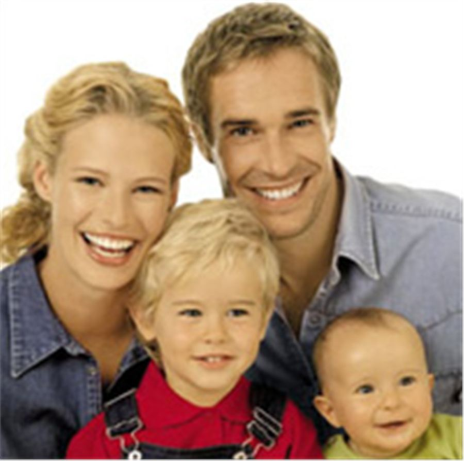 Ход игры:
«Назови, кого видишь на картинке. Разложи их от самого старшего до младшего. 
Или: от самого младшего до самого старшего».
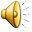 1
2
3
4
5
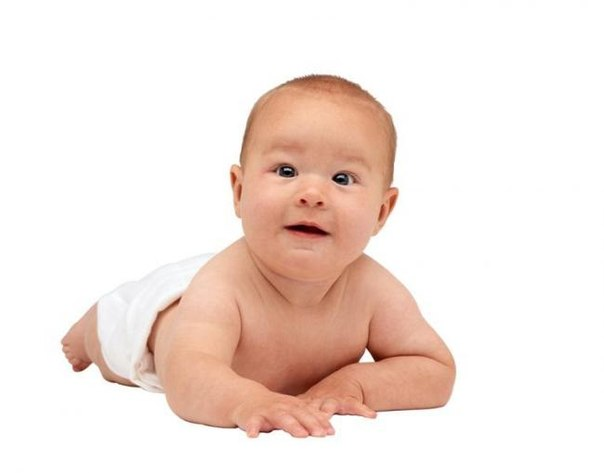 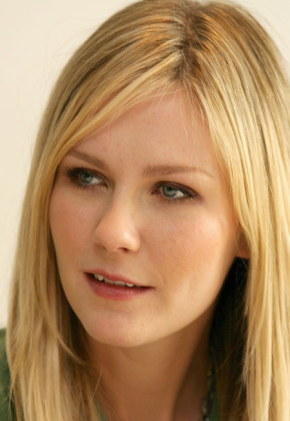 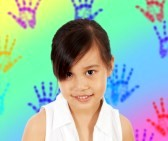 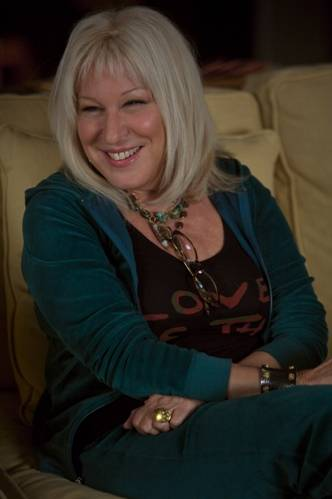 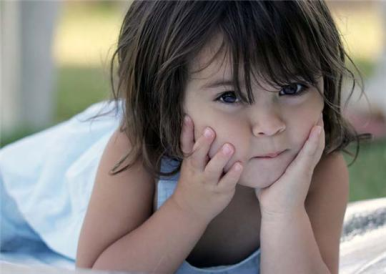 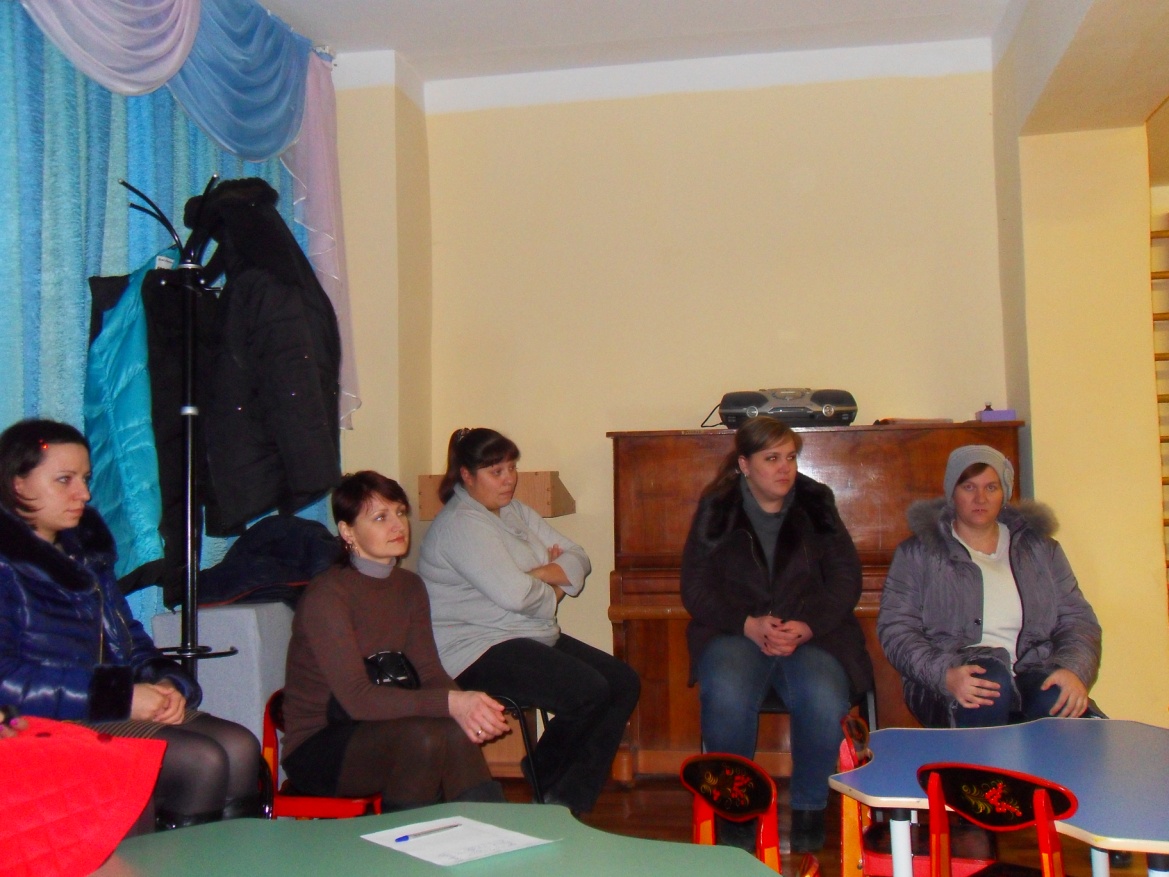 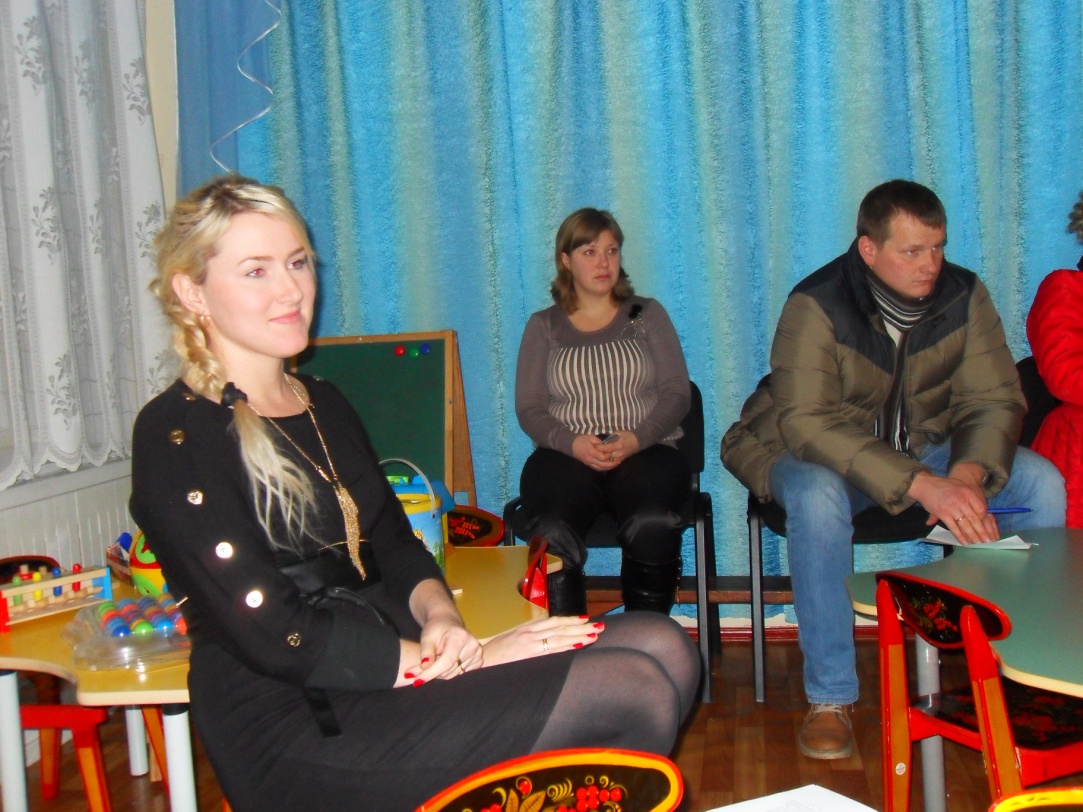 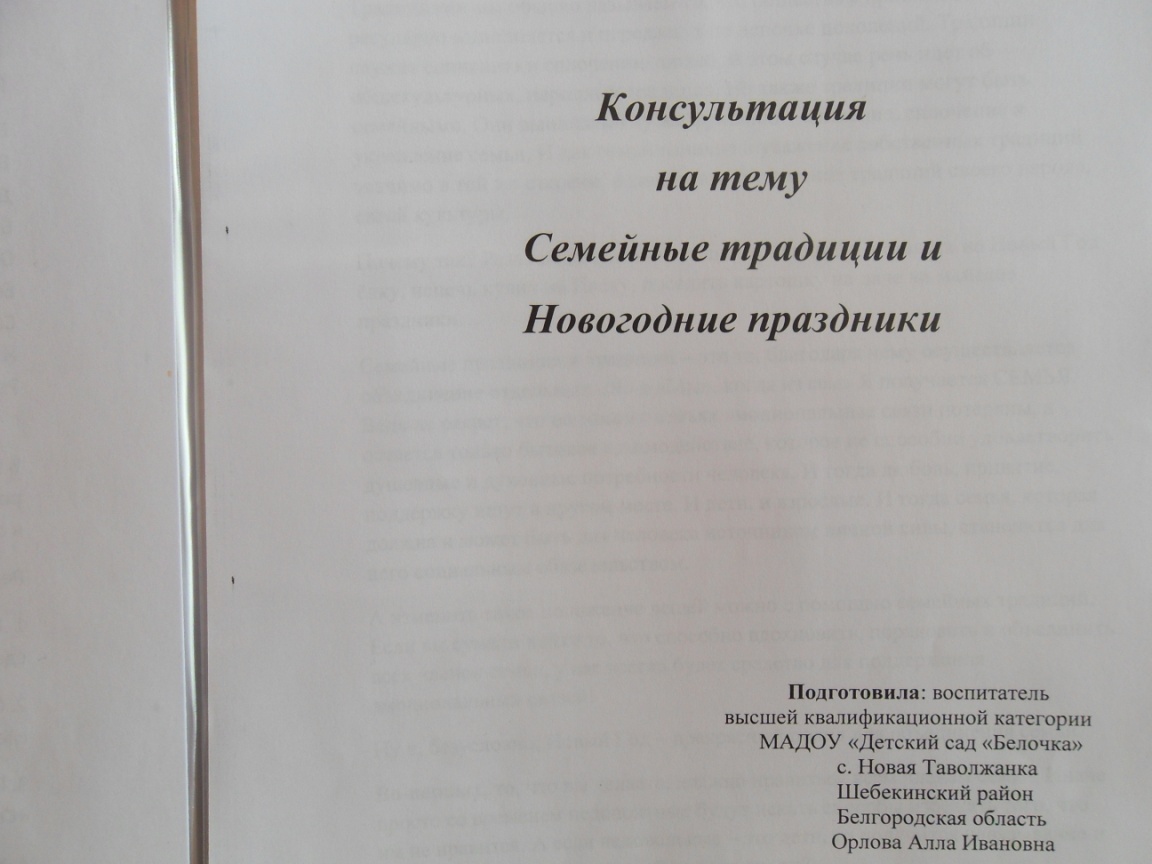 Традиции
Семейные праздники
      Да, ребёнку для полноценного развития праздник необходим как воздух. Праздник для ребёнка не то, что для нас, взрослых. Праздник - это событие в детской жизни, и ребёнок считает свои дни от праздника до праздника, как и мы, в свои годы от важного события до другого важного события, и наоборот. 
Семейный альбом.                                                                                                           
      Это огромное осмысленное пространство жизни, с одной стороны, простое и понятное ребенку, с другой – загадочное и удивительное. Отбор фотографий, оформление страниц фотоальбома – именно то общение, которое необходимо  дошкольнику в его совместной деятельности с родителями. Конкретный образ на фотографии ассоциируется с тем или иным рассказом из жизни членов семьи, что вызывает живой интерес ребенка и стимулирует его запоминание.
Составление родословной своей семьи.
      Будет очень хорошо, если в семье вы начнете собирать историю своего рода. Это будет своеобразный мостик между поколениями ваших предков и потомков. Посадите свое семейное дерево вашего рода. Это станет самой драгоценной частицей наследства, которое мы можем и должны оставить после себя. Это будет ваша биография, просто и доходчиво пересказанная для внуков. И в этом может оказать хорошую помощь семейная книга «Это я, твоя бабушка».
      Обратить внимание на слова А.С. Пушкина: «Уважение к минувшему – вот черта, отличающая образованность от дикости».
Семейные архивы.
            Это не прошлое, это всегда завтрашнее. Семья должна иметь свой архив – почетные    грамоты      дедов  и отцов, историю их заслуг, их труда, историю рода и фамилии. Ведь с годами и наши внуки захотят знать, как мы жили. А ведь жизнь, отпущённая нам, по природе своей коротка, но в наших силах оставить память о ней. И в этом нам поможет семейный альбом.

Семейный отдых на природе. 
          Ни для кого не секрет, то природа оказывает огромное влияние на развитие личности                      дошкольника, дает возможность хорошего общения с ребёнком, а прогулки в природу благоприятно влияют на здоровье человека., то природа оказывает огромное влияние на развитие личности дошкольника, дает возможность хорошего общения с ребёнком, а прогулки в природу благоприятно влияют на здоровье человека. 

Семейное посещение музея, выставок.
         Человеку всегда было свойственно стремление к красоте. Каждый народ имеет свою культуру, свои обычаи, свои традиции. Мы, взрослые, должны способствовать приобщению детей к большому и сложному миру красоты, природы, искусству. Посещение музеев должно стать  праздником для всей семьи.

Коллекционирование.
           Очень хорошо, если в семье есть традиция, если же нет, то можно предложить собирать какие-либо коллекции у себя дома, особенно после посещения музеев. В результате этого у ребенка пробуждается потребность к созидательной деятельности, умение ценить красивое и уважать труд людей.

Семейные игры 
          В настоящее время серьёзное внимание уделяется игровой деятельности детей, так как именно игра создает благоприятные условия для развития личности.
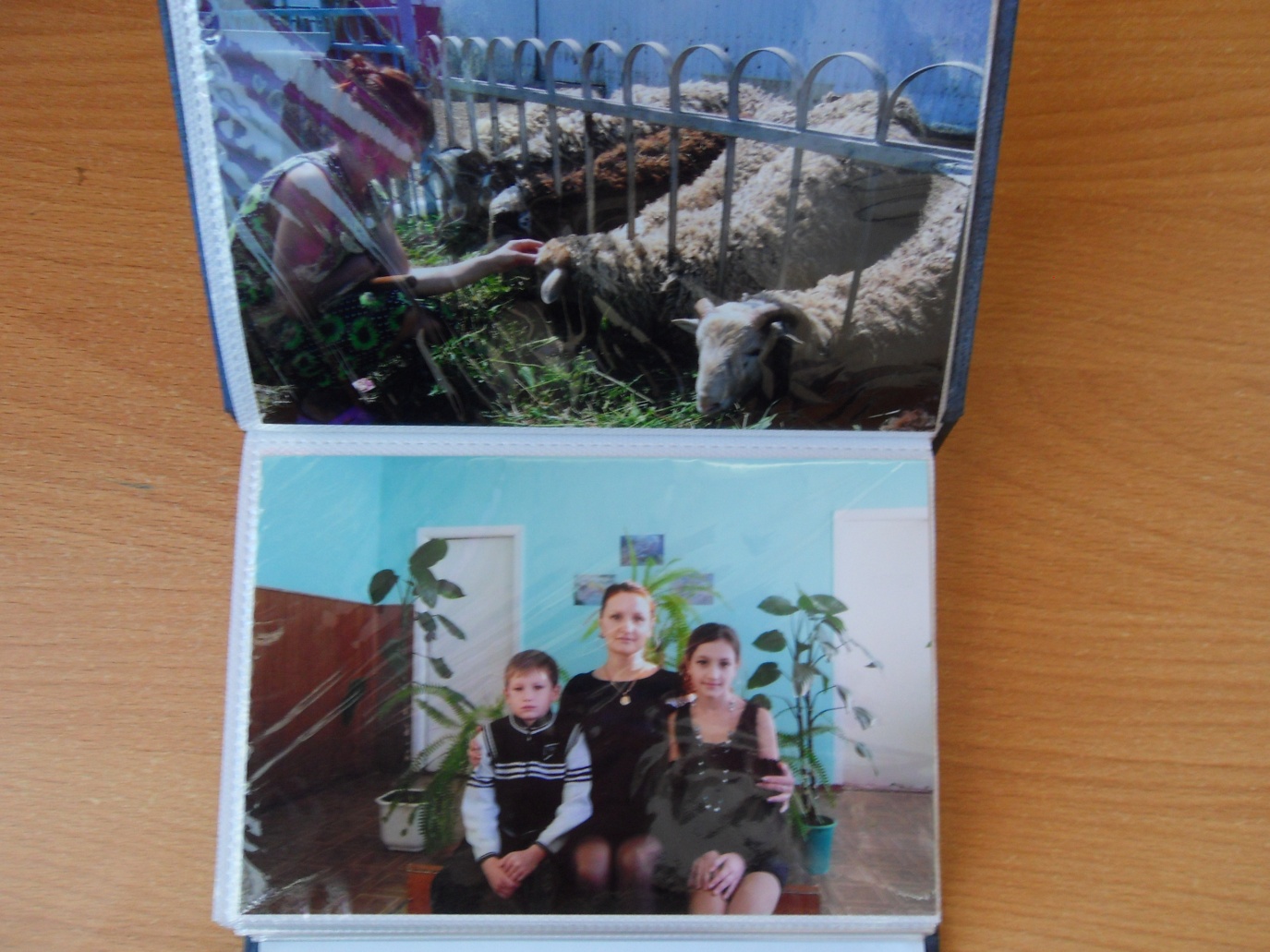 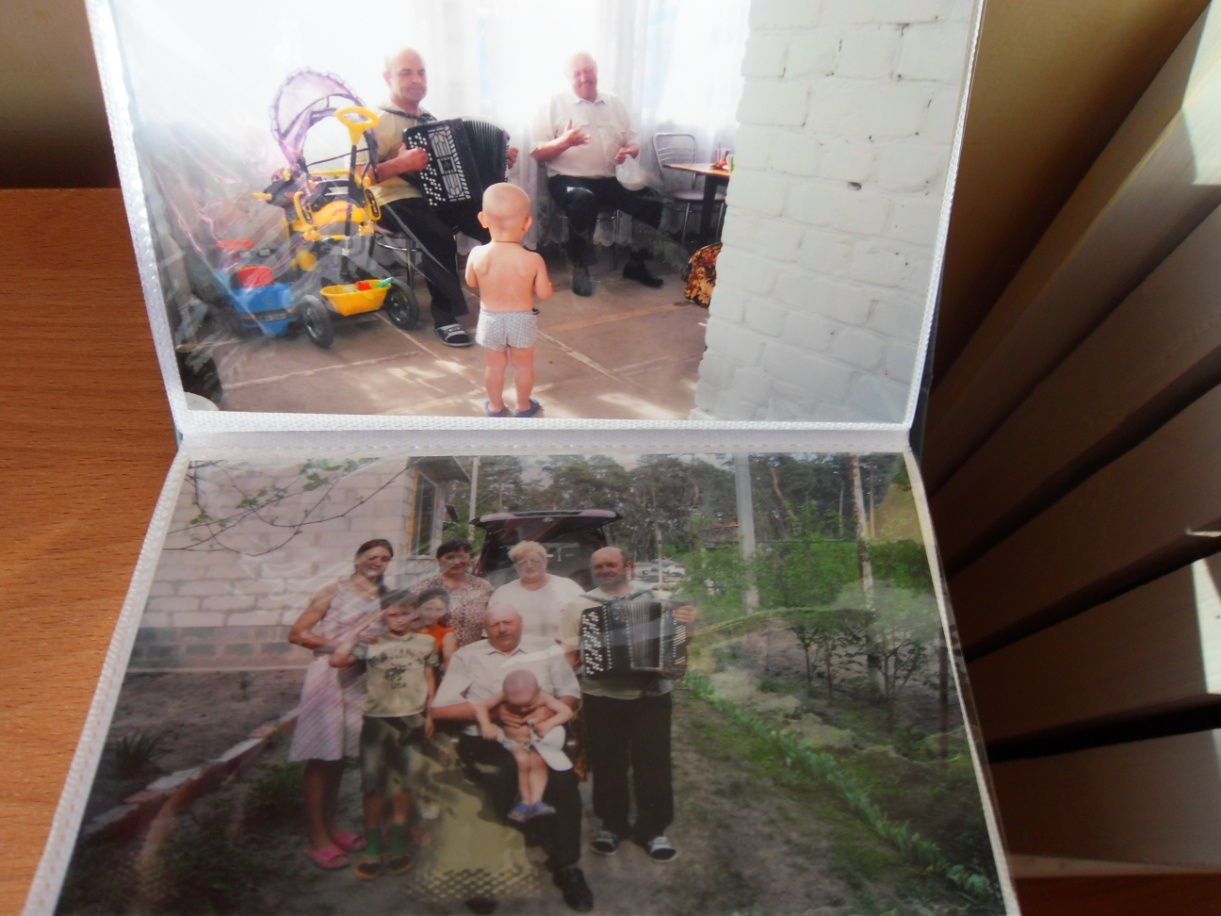 Меня зовут…
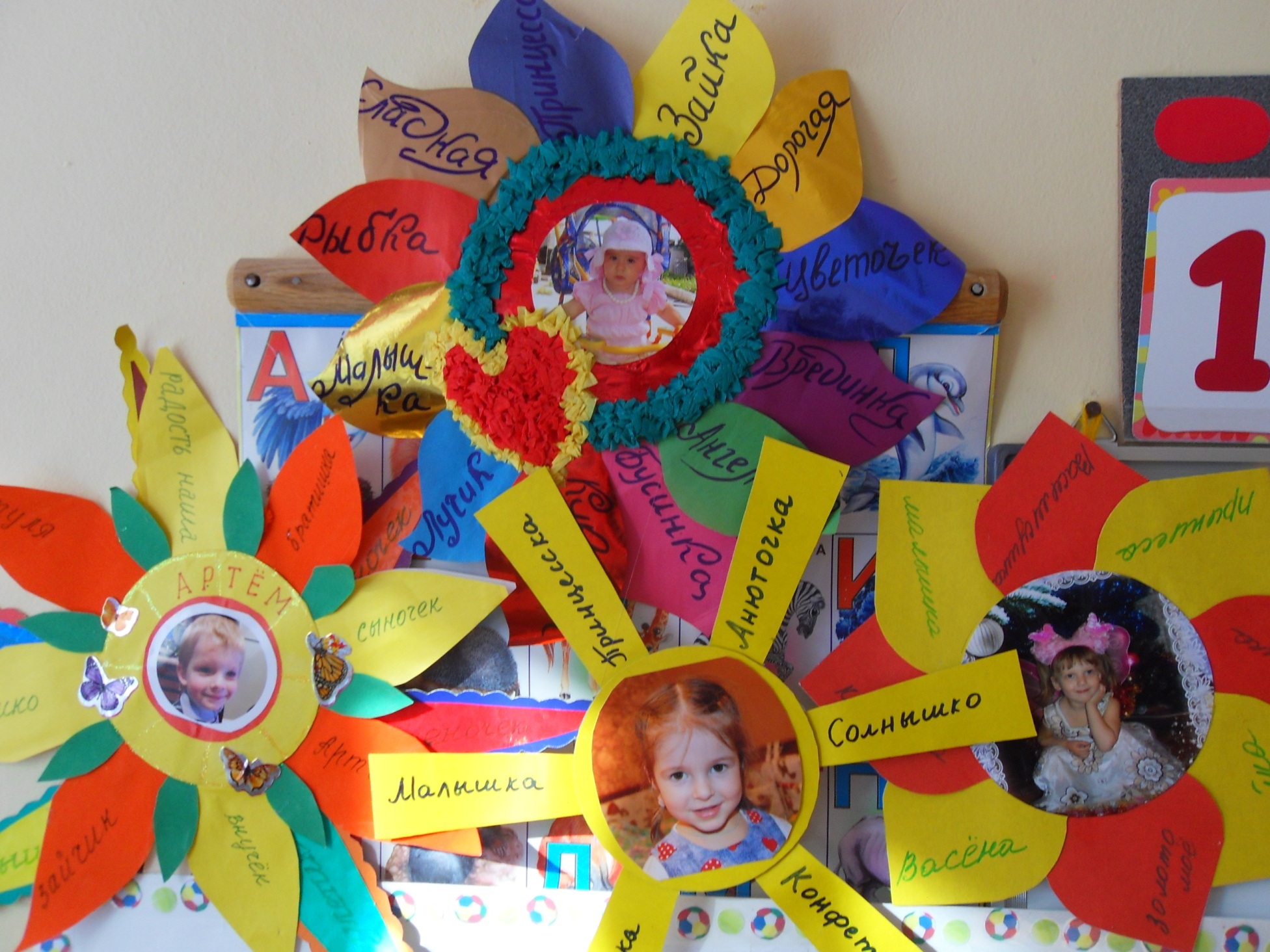 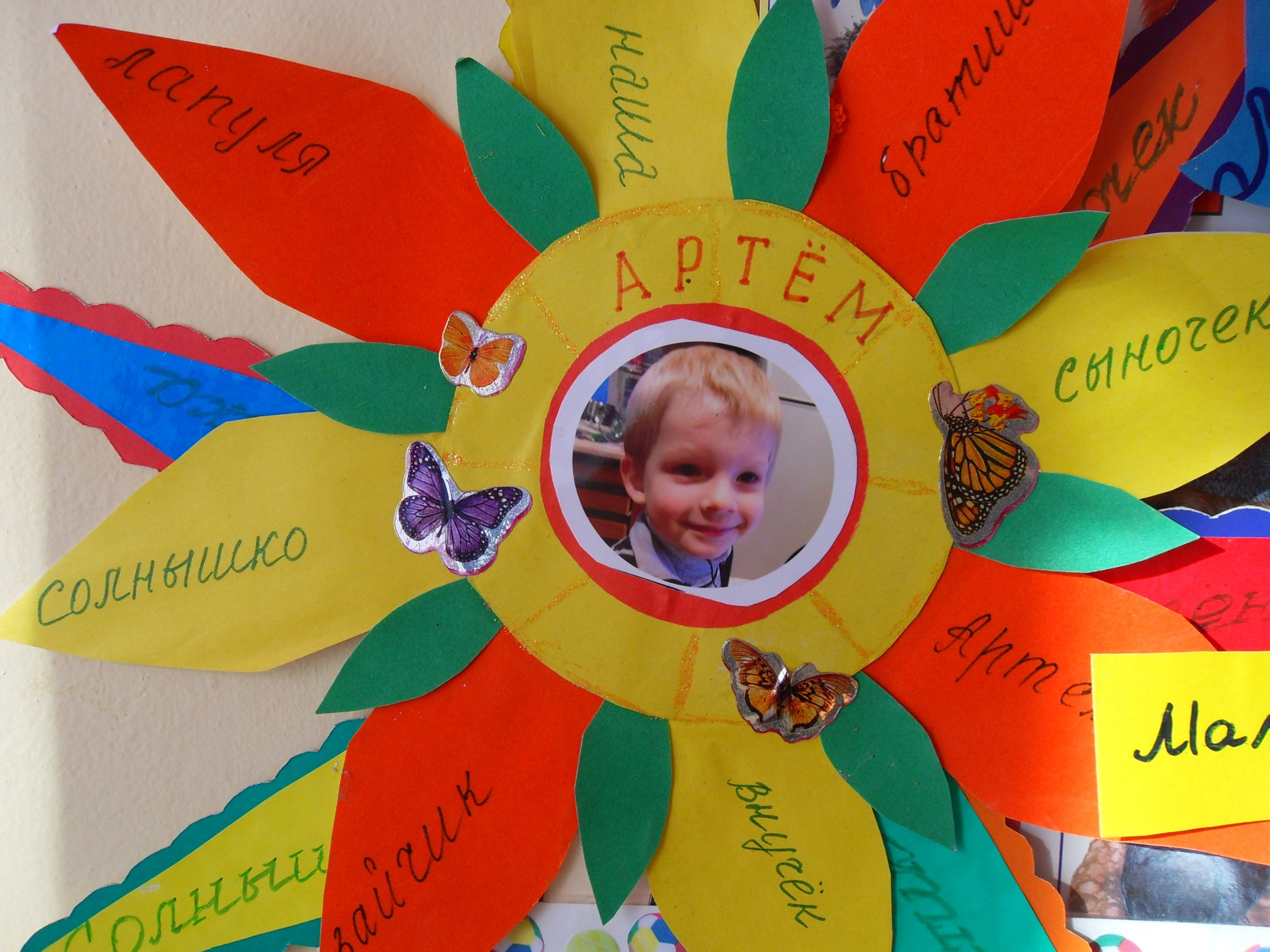 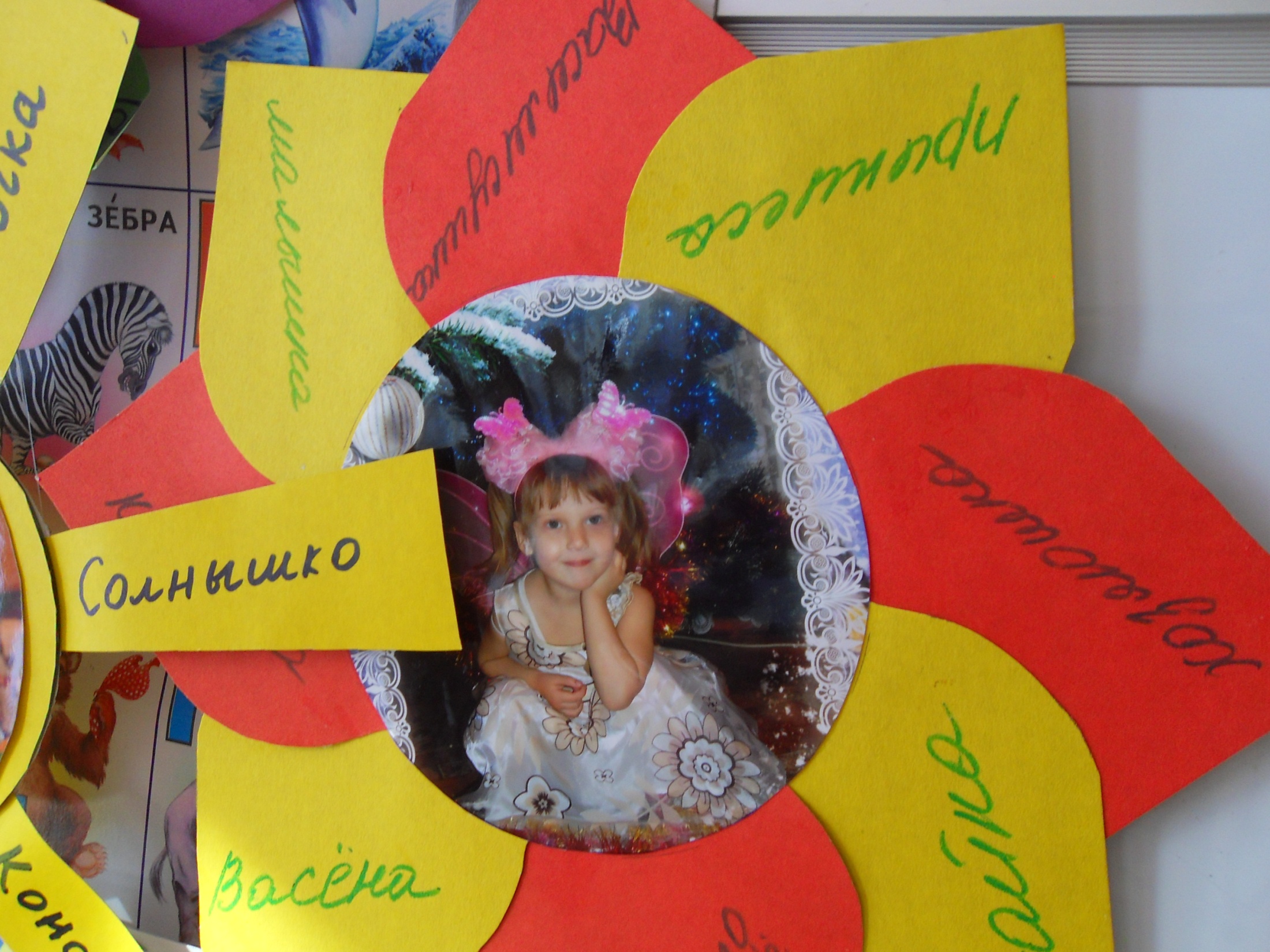 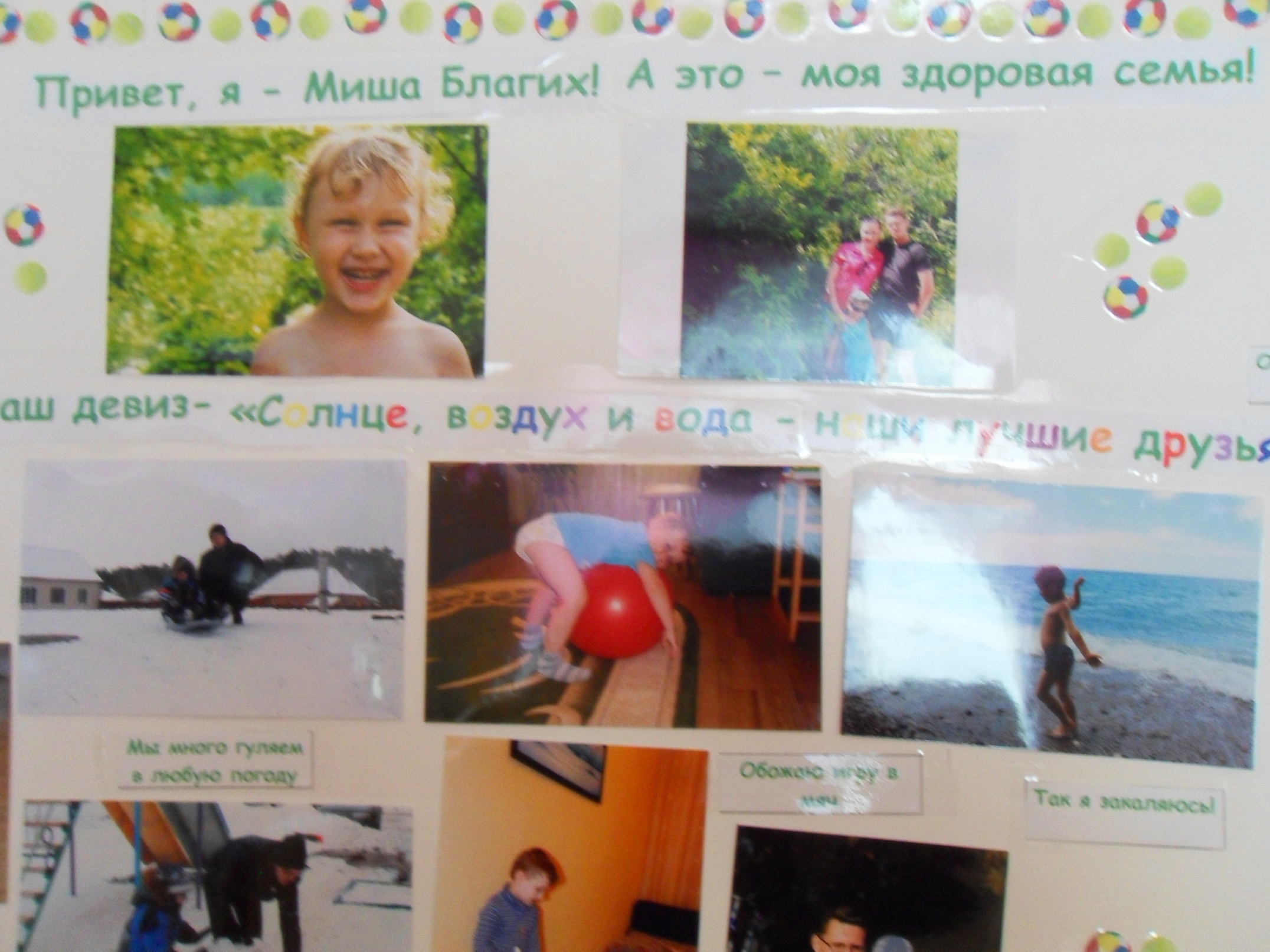 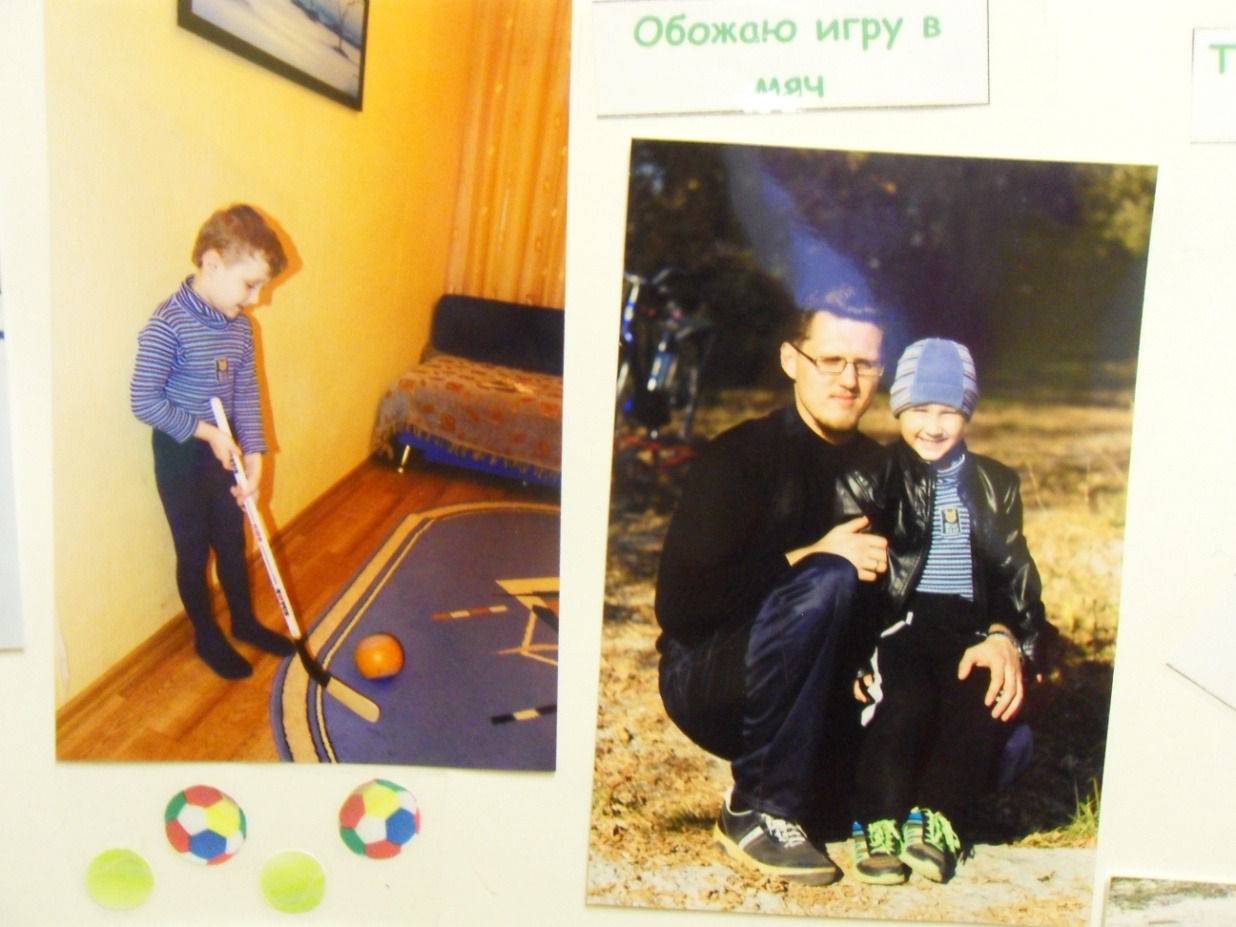 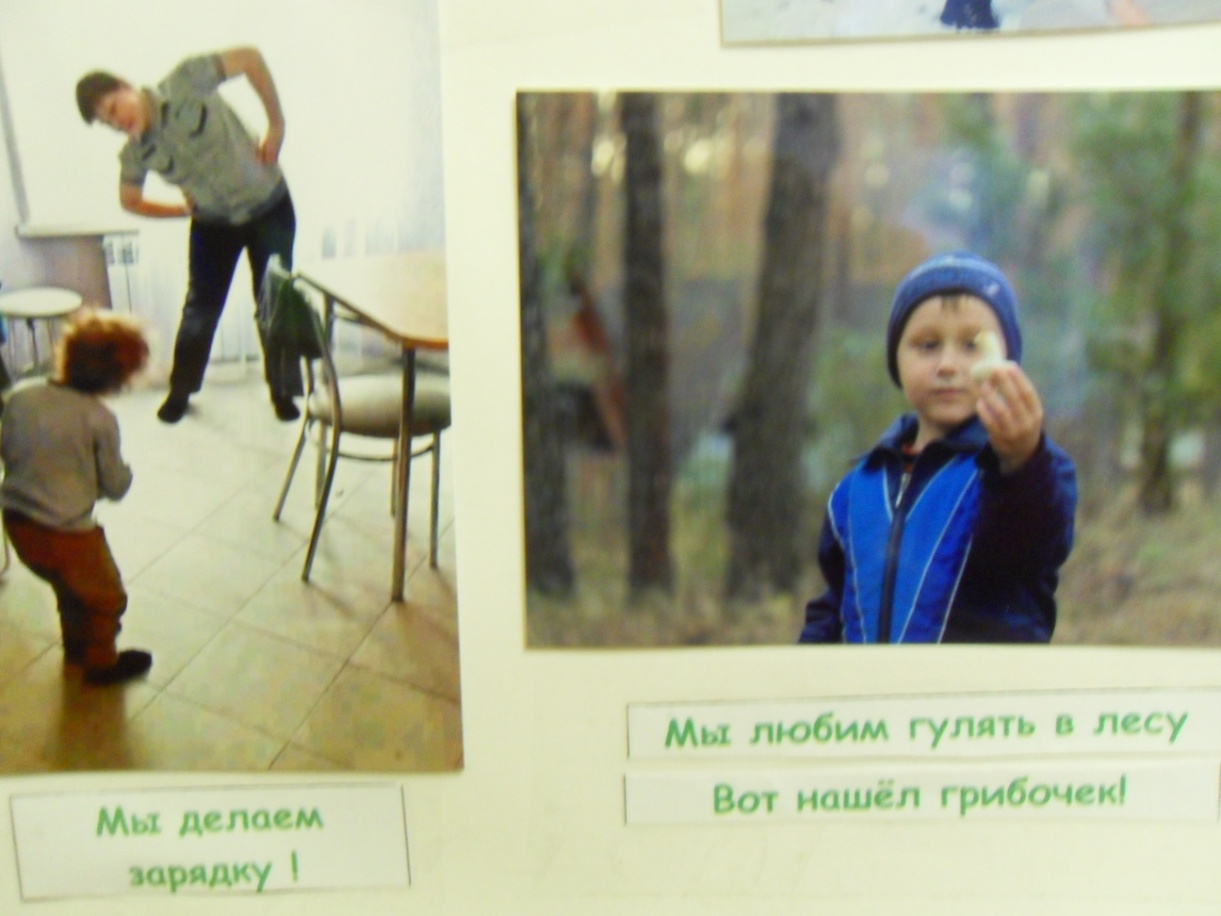 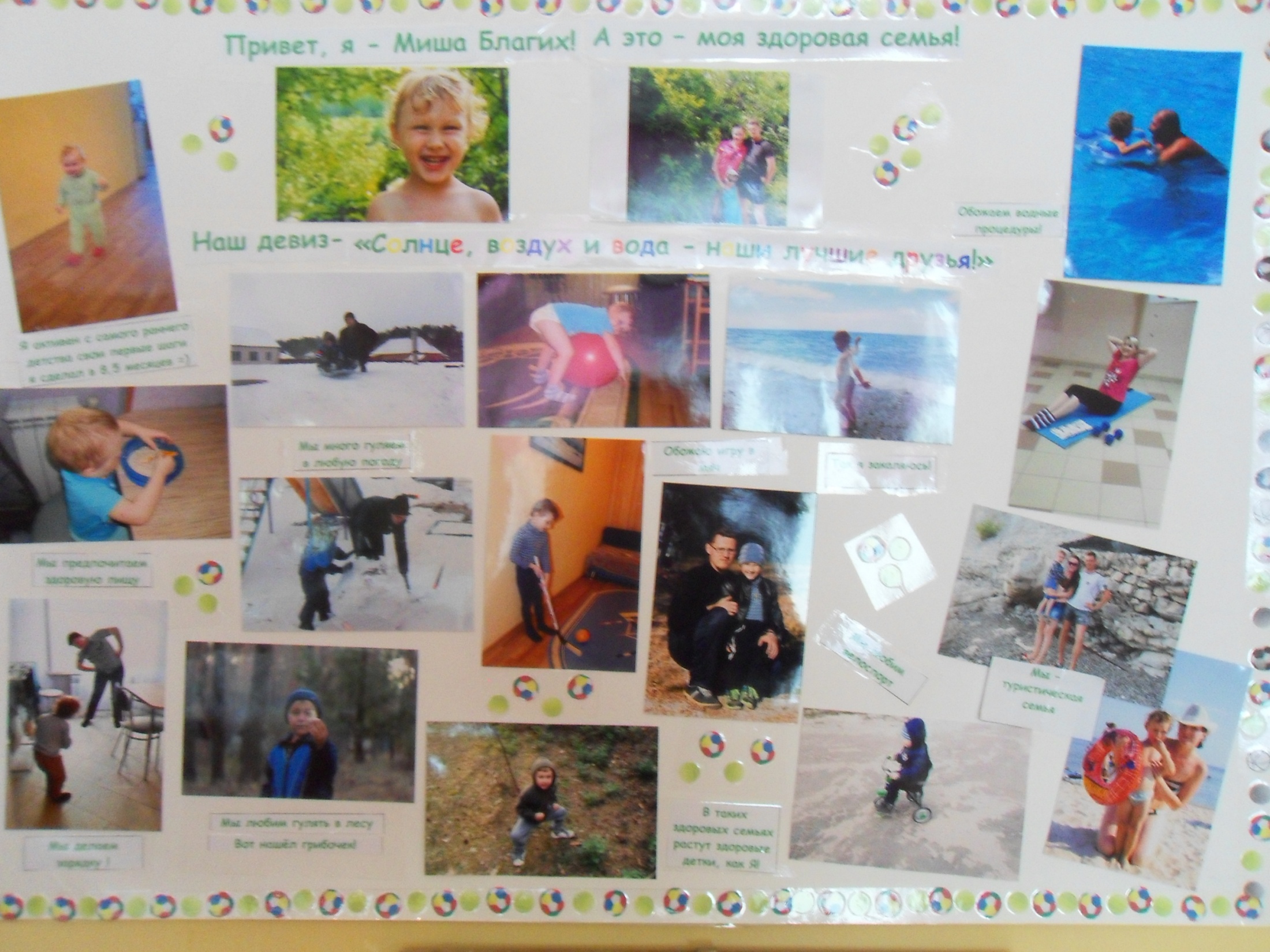 «Умелые руки не знают скуки»
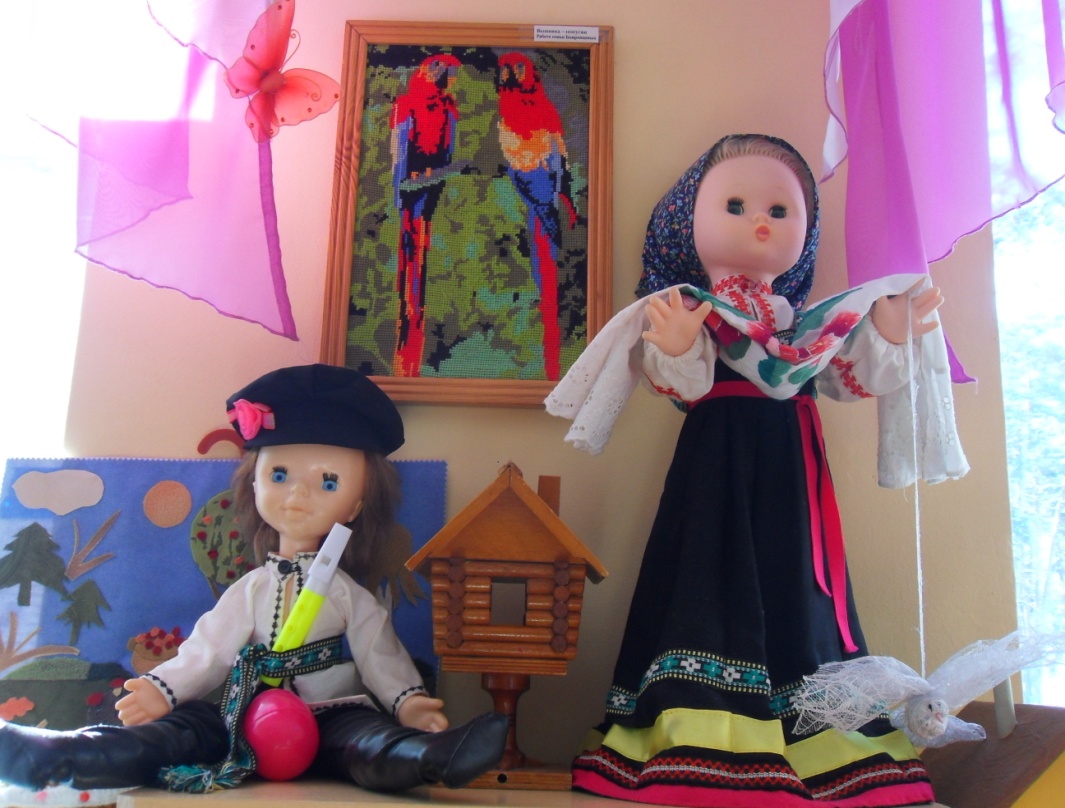 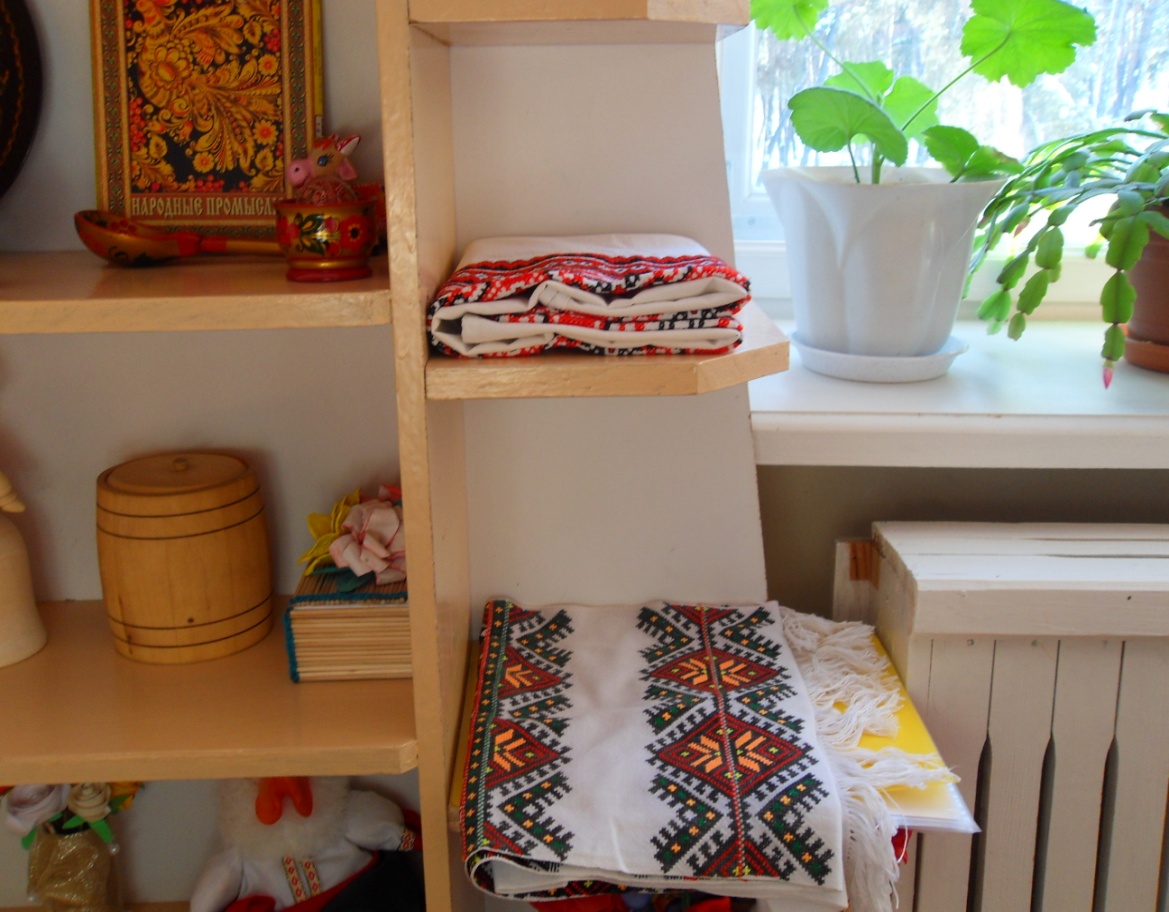 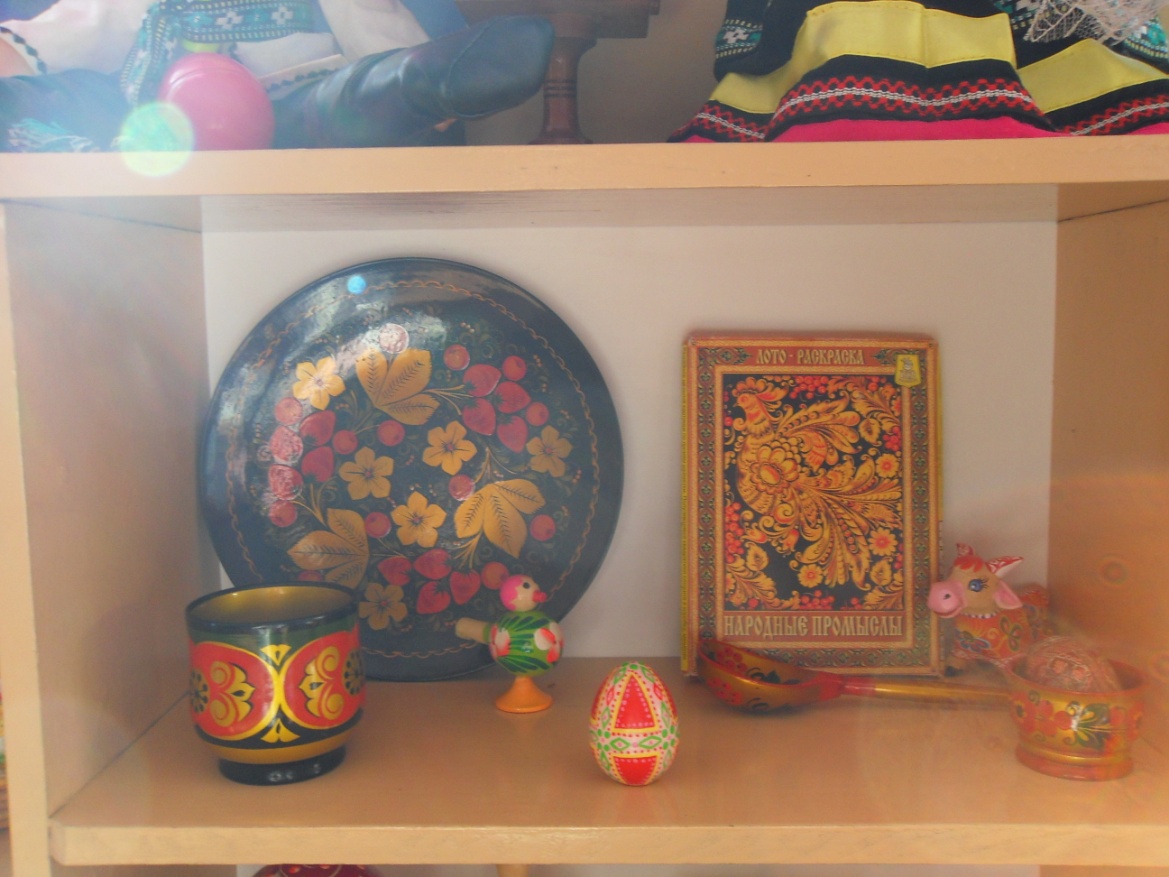 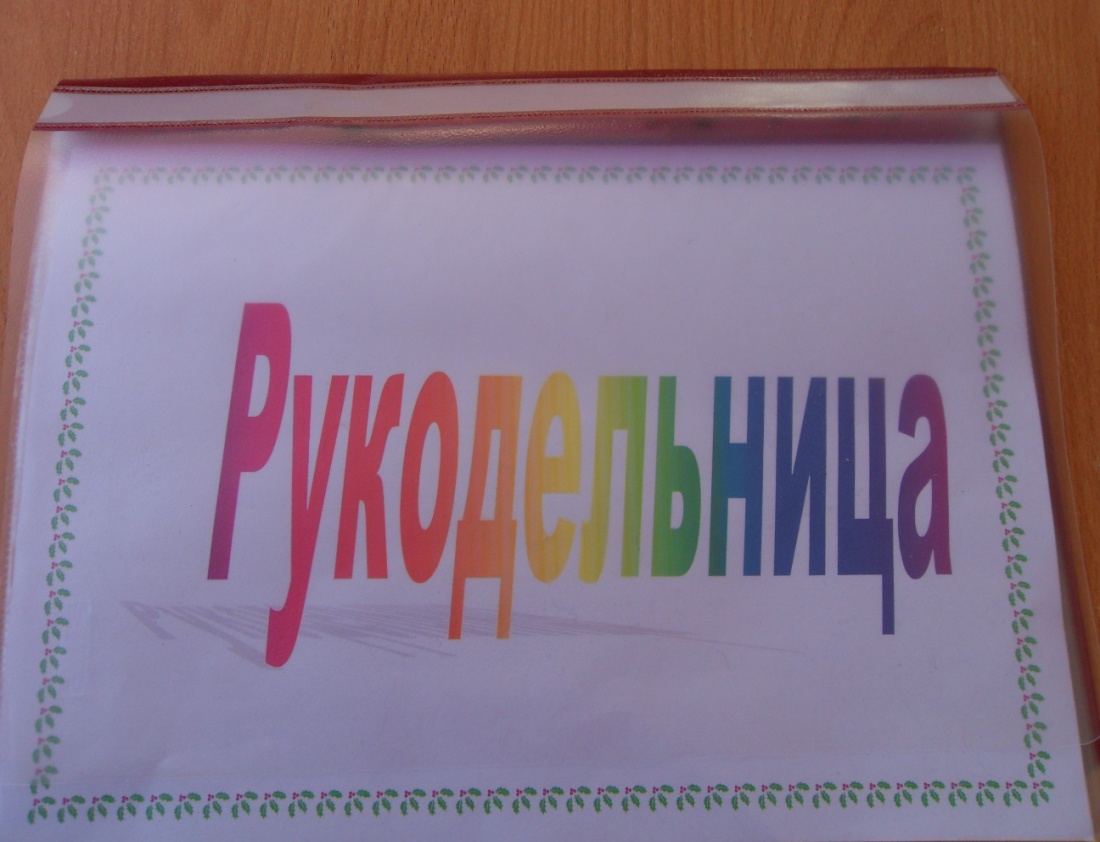 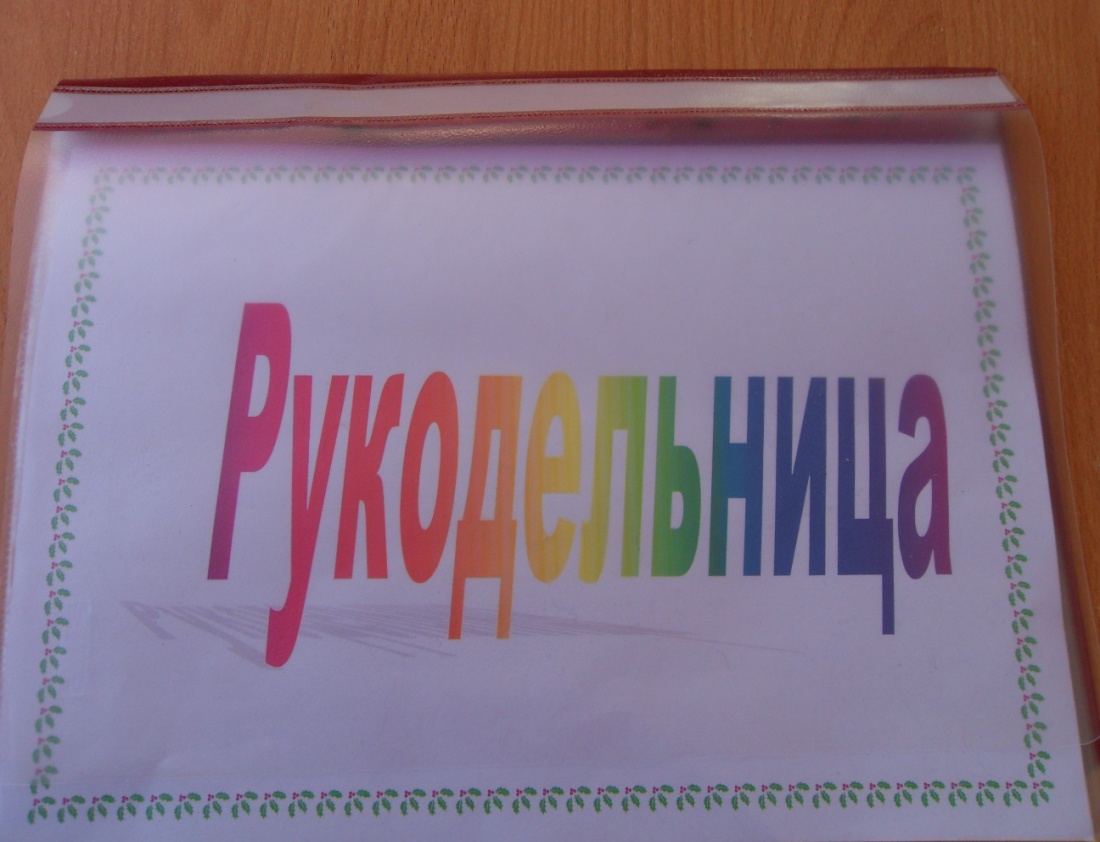 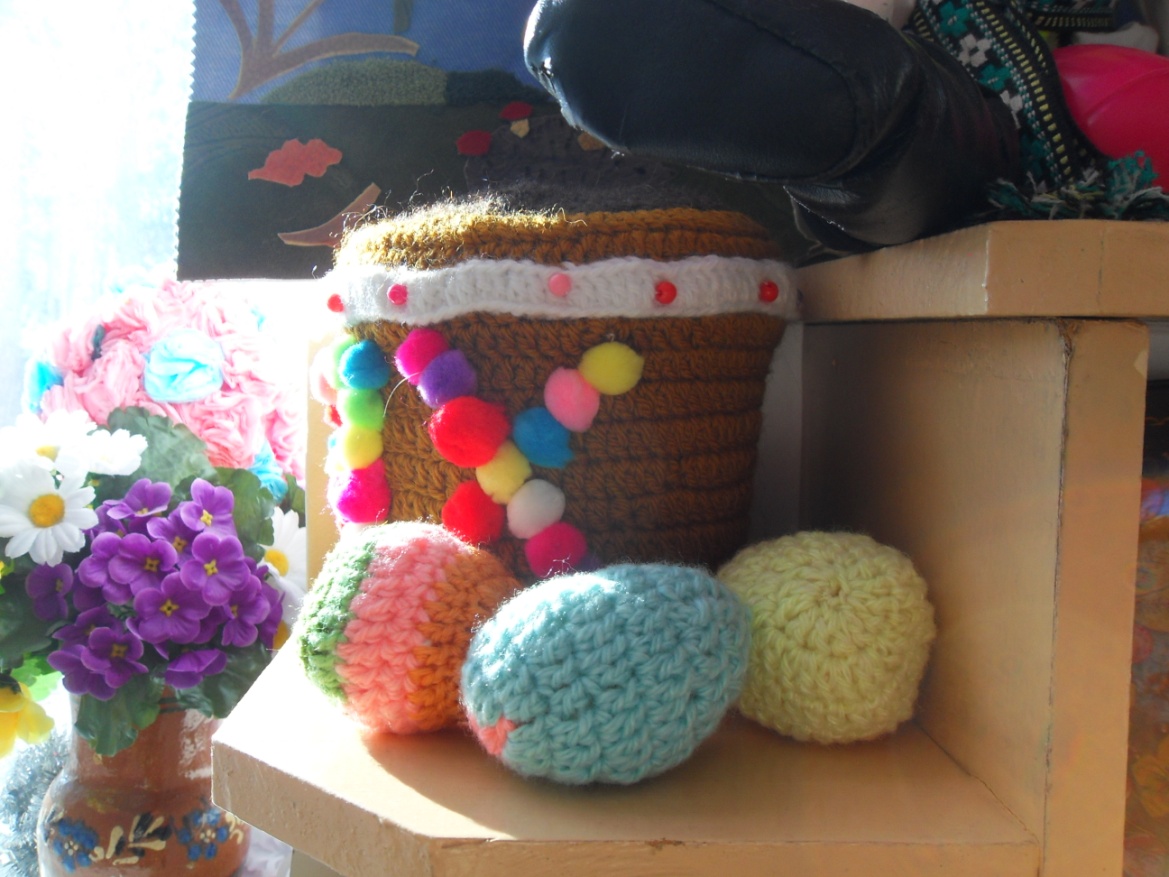 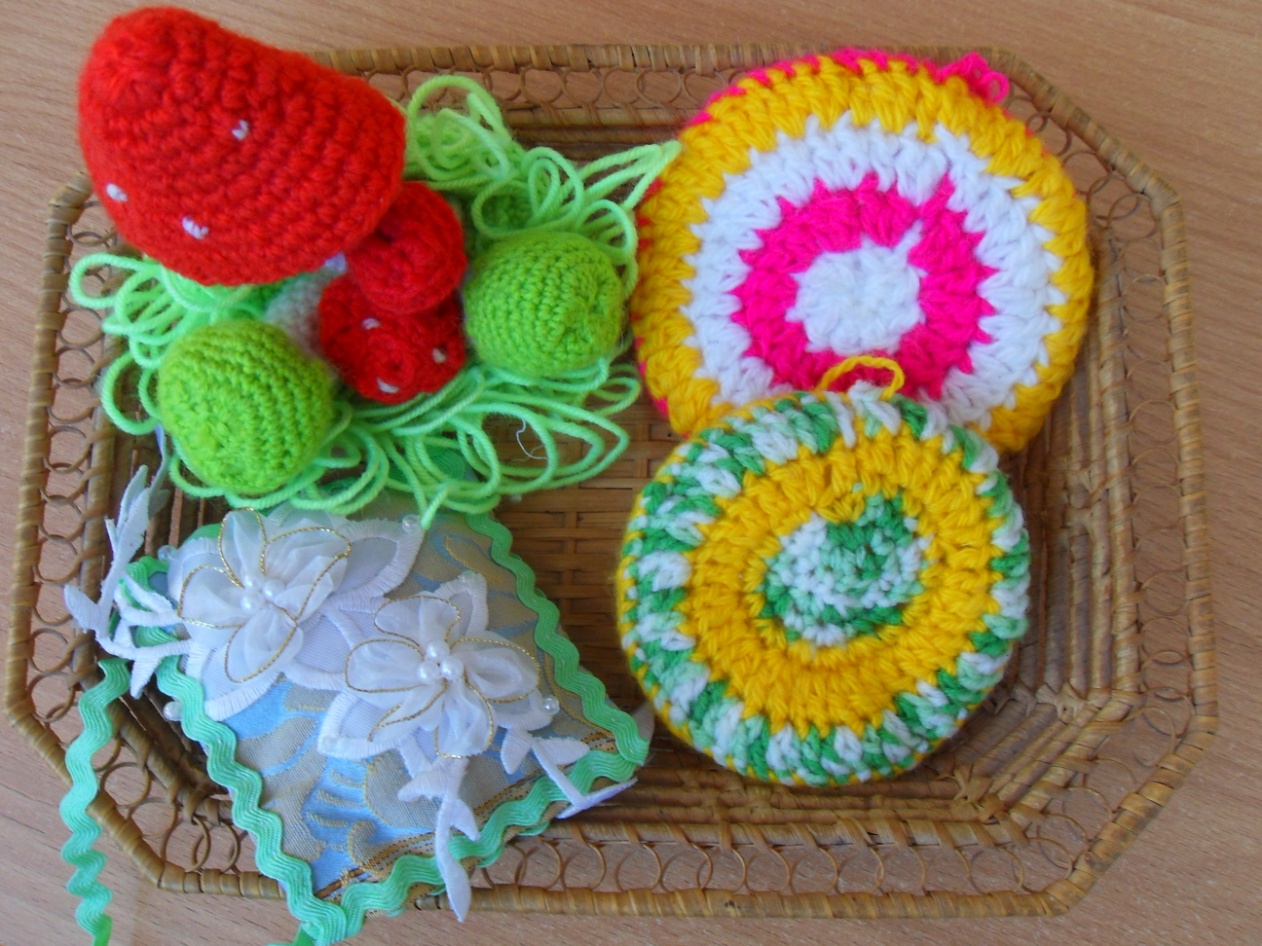 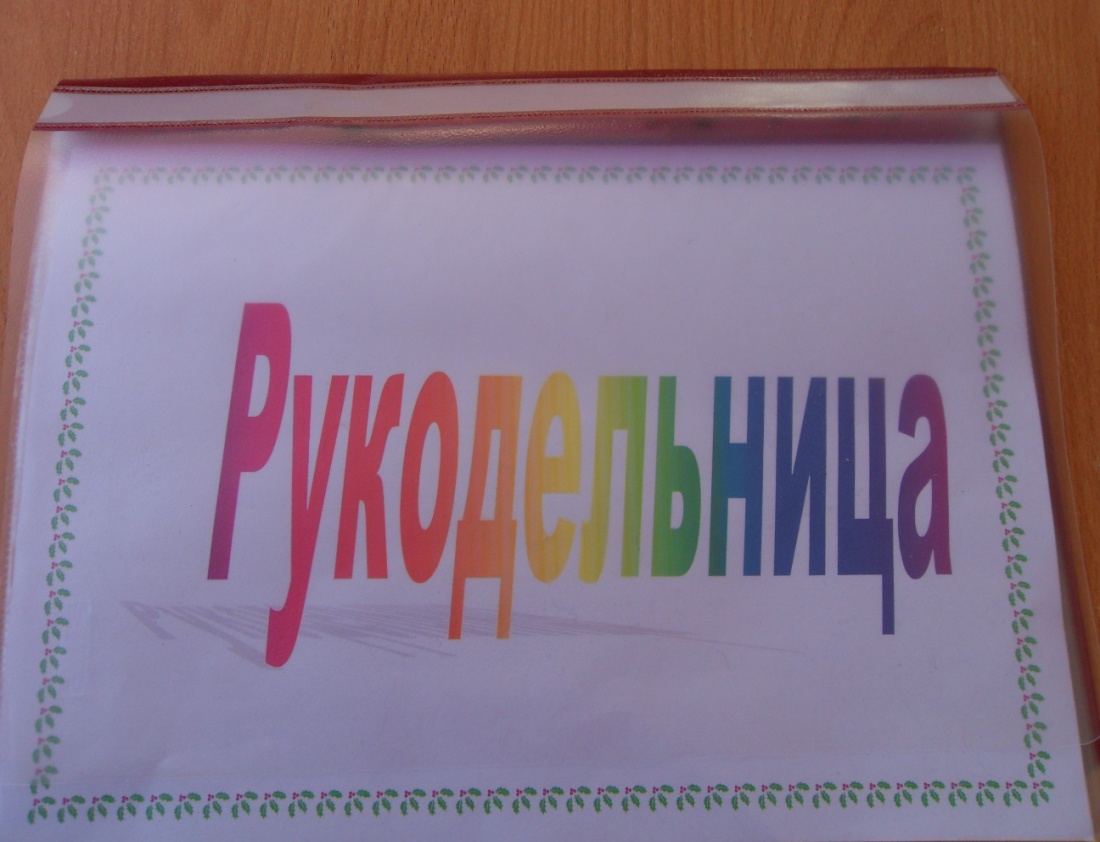 Развивающая игра предусматривает составление на юбке орнаментов из лент,  разных цветов и размеров, а также тесьмы, кружев и так далее.
 
Цель. Знакомство детей с русской народной культурой, с историей и особенностями русского народного костюма. Формирование нравственных качеств. Развитие эстетического вкуса, творчества.
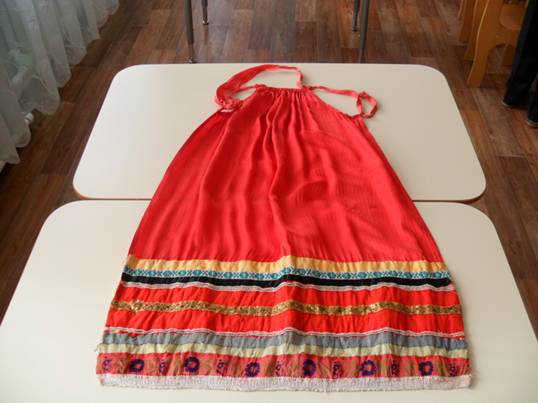 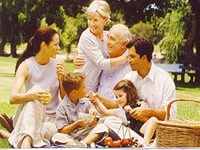 Спасибо за внимание!